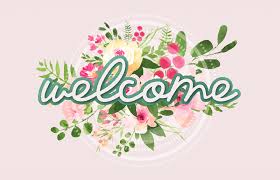 Chủ đề:
KHÁI QUÁT VỀ 
THƠ NÔM ĐƯỜNG LUẬT
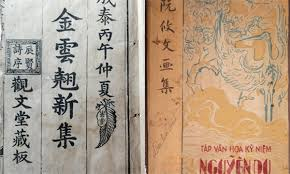 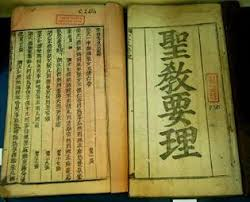 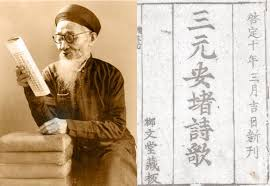 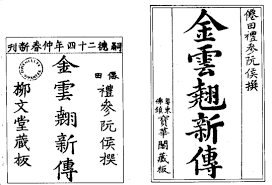 MỘT SỐ HÌNH ẢNH CHỮ NÔM
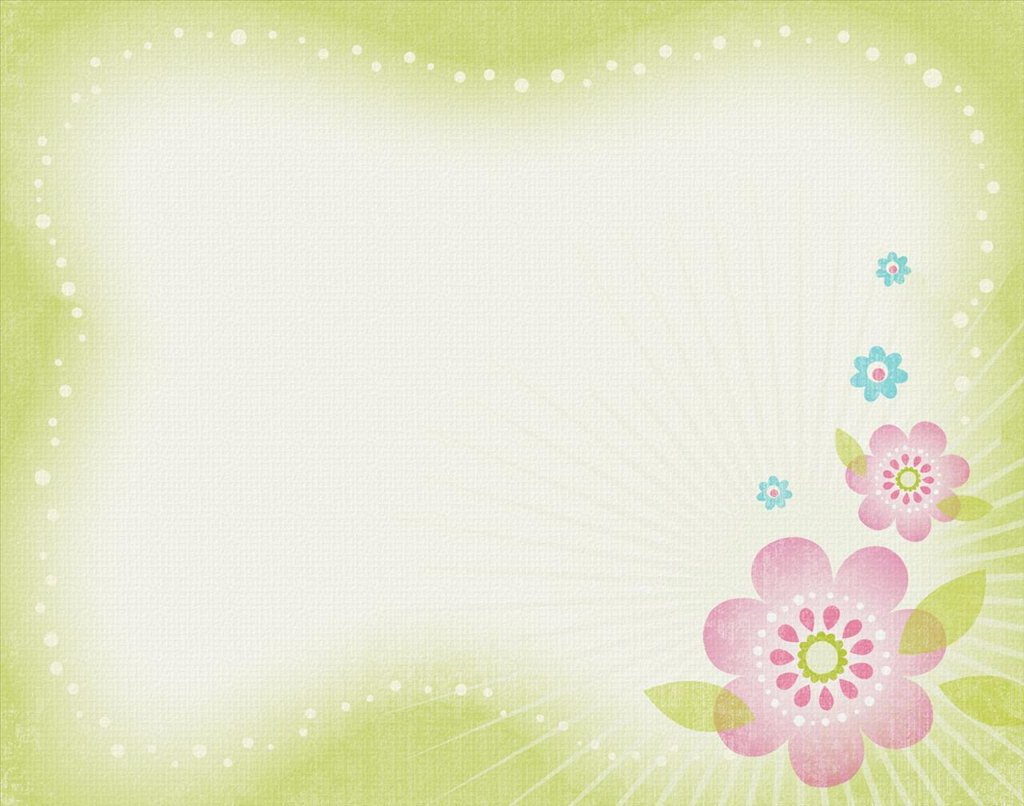 1. KHÁI NIỆM
Thơ Nôm Đường luật là thể thơ viết theo luật thơ Đường và viết bằng chữ Nôm, gồm các thể: thất ngôn bát cú, thất ngôn tứ tuyệt, ngũ ngôn tứ tuyệt, thất ngôn xen lục ngôn, …
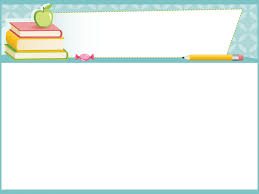 2. LỊCH SỬ HÌNH THÀNH VÀ PHÁT TRIỂN
- Thơ Nôm Đường luật ra đời từ thế kỉ XIII, cuối thời nhà Lý đầu thời nhà Trần sau sự xuất hiện của chữ Nôm.
- Người đầu tiên đặt nền móng cho thơ Nôm là Hàn Thuyên.
- Đến "Quốc âm thi tập" của Nguyễn Trãi ra đời vào nửa đầu thế kỉ ở XV và cả “Hồng Đức quốc âm thi tập” (nhiều tác giả) nửa cuối thế kỉ XV, văn học chữ Nôm mới bắt đầu được khẳng định.
- Người có công lớn đầu tiên xây dựng một lối thơ riêng của Việt Nam – thơ Nôm Đường luật là Nguyễn Trãi.
2. LỊCH SỬ HÌNH THÀNH VÀ PHÁT TRIỂN
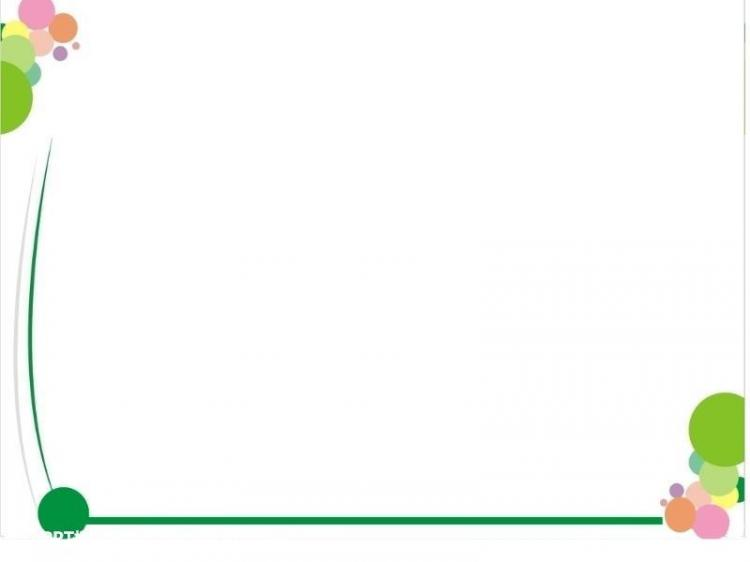 - Đến “Bạch Vân quốc ngữ thi” của Nguyễn Bỉnh Khiêm, thơ Nôm đã phát triển sang một bước mới với những đề tài, chủ đề mang tính xã hội. Quan trọng nhất, tới tập thơ “Bạch Vân quốc ngữ thi” chức năng trào phúng của thơ Nôm được khẳng định. Với vai trò này, Nguyễn Bỉnh Khiêm trở thành cầu nối thời kì thơ Nôm trào phúng thời Nguyễn Trãi với thời Hồ Xuân Hương, Tú Xương, Nguyễn Khuyến.
- Giai đoạn văn học cuối thế kỷ XVIII – hết TK XIX, thơ Nôm Đường luật vẫn duy trì nhưng sự phát triển của Văn học chữ Nôm đã chuyển bước phát triển sang các thể thơ dân tộc: truyện thơ, lục bát, song thất lục bát, hát nói, …
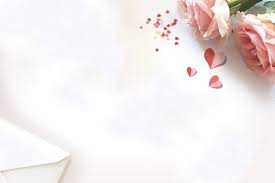 3. ĐẶC ĐIỂM THƠ NÔM ĐƯỜNG LUẬT
a. Về phương diện nội dung: hệ thống đề tài phong phú đa dạng mang tính chất dân tộc, dân dã, đời thường
- Đó là những bức tranh thiên nhiên dân dã, bình dị của làng quê Việt Nam:
- Nhà thông của trúc lòng hằng mến
  Cửa mận tường đào biếng ngại chen.
     (Thơ Nôm - 41– Nguyễn Bỉnh Khiêm)
- Trăng thanh, gió mát lòng tương thức
  Nước biếc, non xanh ấy cố tri.
(Thơ Nôm – 84 – Nguyễn Bỉnh Khiêm)
Rồi hóng mát thuở ngày trường
Hòe lục đùn đùn tán rợp giương
Thạch lựu hiên còn phun thức đỏ
Hồng liên trì đã tiễn mùi hương.
                  (Cảnh ngày hè – Nguyễn Trãi)
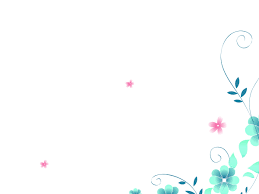 2. ĐẶC ĐIỂM THƠ NÔM ĐƯỜNG LUẬT
a. Về phương diện nội dung:
- Đó là tiếng nói khẳng định giá trị, đấu tranh đòi quyền sống của con người cá nhân, người phụ nữ: thơ Hồ Xuân Hương, ….
Quả cau nho nhỏ miếng trầu hôi
Này của xuân hương mới quệt rồi
Có phải duyên nhau thì thắm lại
Đừng xanh như lá bạc như vôi
                         (Mời trầu – Hồ Xuân Hương)
2. ĐẶC ĐIỂM THƠ NÔM ĐƯỜNG LUẬT
a. Về phương diện nội dung:
- Bộc lộ tấm lòng yêu nước, thương dân tha thiết trong thơ Nguyễn Trãi, Nguyễn Bỉnh Khiêm, Nguyễn Khuyến,…
Bui một tấc lòng ưu ái cũ
Đêm ngày cuồn cuộc nước triều đông
                                   (Nguyễn Trãi)
Niềm xưa trung ái thề chẳng phụ.
                                   (Nguyễn Bỉnh Khiêm)
2. ĐẶC ĐIỂM THƠ NÔM ĐƯỜNG LUẬT
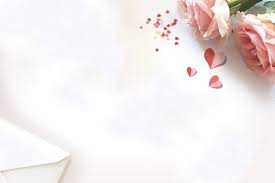 a. Về phương diện nội dung:
- Bộc lộ lối sống thanh cao, thú an nhàn của những bậc ẩn sĩ: Nguyễn Trãi, Nguyễn Bỉnh Khiêm,…
Rồi hóng mát thuở ngày trường
Hòe lục đùn đùn tán rợp giương
                                   (Nguyễn Trãi)
Một mai, một cuốc, một cần câu
Thơ thẩn dầu ai vui thú nào.
                      (Nguyễn Bỉnh Khiêm)
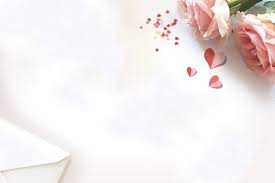 2. ĐẶC ĐIỂM THƠ NÔM ĐƯỜNG LUẬT
a. Về phương diện nội dung:
- Bộc lộ triết lí, quan niệm nhân sinh mang tinh thần dân tộc, tư tưởng nhân dân, bâc danh sĩ
Ở thế nhịn nhau muôn sự đẹp
Cương nhu cùng biết thế hai bên
(Bảo kính cảnh giới – bài 15 – Nguyễn Trãi)
Rượu đến cội cây ta sẽ uống
Nhìn xem phú quý tựa chiêm bao
                      (Nhàn – Nguyễn Bỉnh Khiêm)
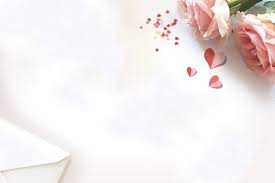 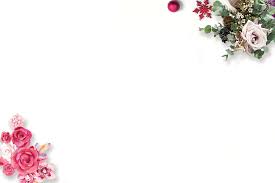 2. ĐẶC ĐIỂM THƠ NÔM ĐƯỜNG LUẬT
a. Về phương diện nội dung:
- Bộc lộ tiếng cười trào phúng
Sớm tối hằng lề phiến sách cũ
Hôm dao đủ bữa bát cơm xoa
              (Ngôn chí 17 – Nguyễn Trãi)
Còn bạc, còn tiền còn đệ tử
Hết cơm, hết rượu hết ông tôi
                (Thói đời – Nguyễn Bỉnh Khiêm)
Cha mẹ thói đời ăn ở bạc
Có chồng hờ hững cũng như không
                (Thương vợ – Trần Tế Xương)
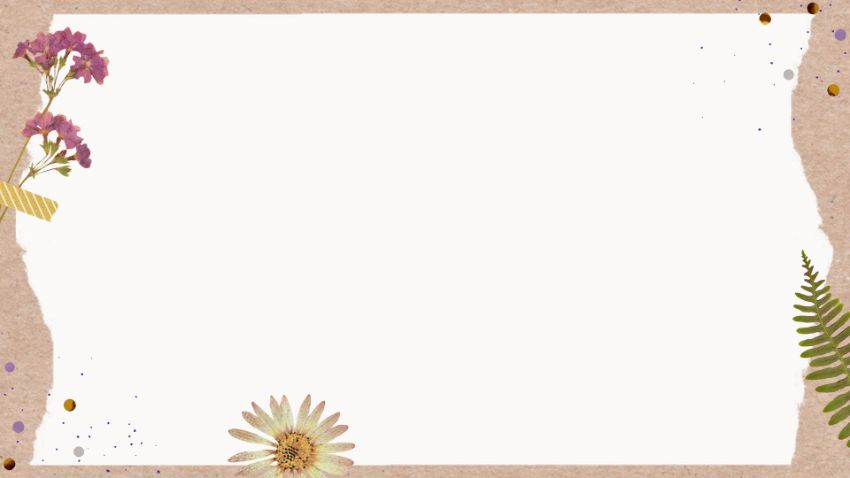 2. ĐẶC ĐIỂM THƠ NÔM ĐƯỜNG LUẬT
b. Về phương diện nghệ thuật: Thơ Nôm Đường luật có xu hướng dân tộc hóa thơ Đường:
+ Những câu thất ngôn xen câu lục ngôn, nhịp thơ Đường luật (2/2/3, 4/3) đan xen cách ngắt nhịp phá cách (3/4, 1/2/3, 3/3)
Rồi/ hóng mát/ thuở ngày trường
Hòe lục/ đùn đùn/ tán rợp giương
Thạch lựu hiên/ còn phun thức đỏ
Hồng liên trì/ đã tiễn mùi hương.
                            (Cảnh ngày hè – Nguyễn Trãi)
Hay:
Trơ/ cái hồng nhan/ với nước non
                             (Tự tình – Hồ Xuân Hương -)
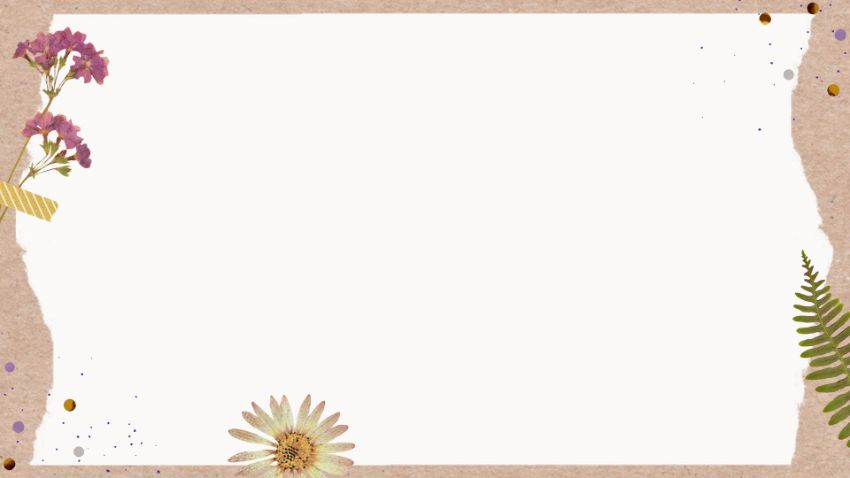 2. ĐẶC ĐIỂM THƠ NÔM ĐƯỜNG LUẬT
+ Sử dụng nhiều thành ngữ, từ láy, các chất liệu văn học dân gian
Lẩn thẩn ngày qua lại tháng qua,Một năm xuân tới một phen già.Ái ưu vằng vặc trăng in nước,Danh lợi lâng lâng gió thổi hoa.
	(Thú nhàn – Nguyễn Bỉnh Khiêm)
Thân em vừa trắng lại vừa tròn
Bảy nổi ba chìm với nước non
Rắn nát mặc dầu tay kẻ nặn
Mà em vẫn giữ tấm lòng son.
(Bánh trôi nước – Hồ Xuân Hương)
2. ĐẶC ĐIỂM THƠ NÔM ĐƯỜNG LUẬT
+ Hệ thống thi liệu có xu hướng lấy những chất liệu từ cuộc sống đời thường:
Ao cạn vớt bèo cấy muống
Đìa thanh phát cỏ ương sen
	(Thuật hứng 24 – Nguyễn Trãi)
Ao sâu, sóng cả, khôn chài cá;Vườn rộng rào thưa, khó đuổi gà.Cải chửa ra cây, cà mới nụ;Bầu vừa rụng rốn, mướp đương hoa.
               (Bạn đến chơi nhà – Nguyễn Khuyến)
KẾT LUẬN
Thơ Nôm Đường luật là thể thơ đan xen cả yếu tố Đường luật và yếu tố Nôm (chất liệu sáng tạo của dân tộc), có xu hướng Việt hóa, phá vỡ tính quy phạm, khuôn mẫu của thơ Đường luật. Nó phản ánh sự sáng tạo và tinh thần dân tộc của nhân dân ta trong việc tiếp thu tinh hoa văn học Trung Quốc, góp phần phát triển phong phú cho nền văn học và ngôn ngữ dân tộc.
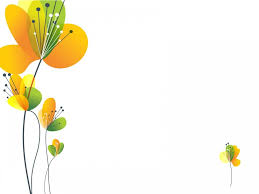 hu
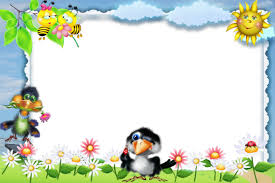 CẢM ƠN CÁC EM 
ĐÃ THEO DÕI VÀ HOÀN THÀNH TỐT BÀI HỌC